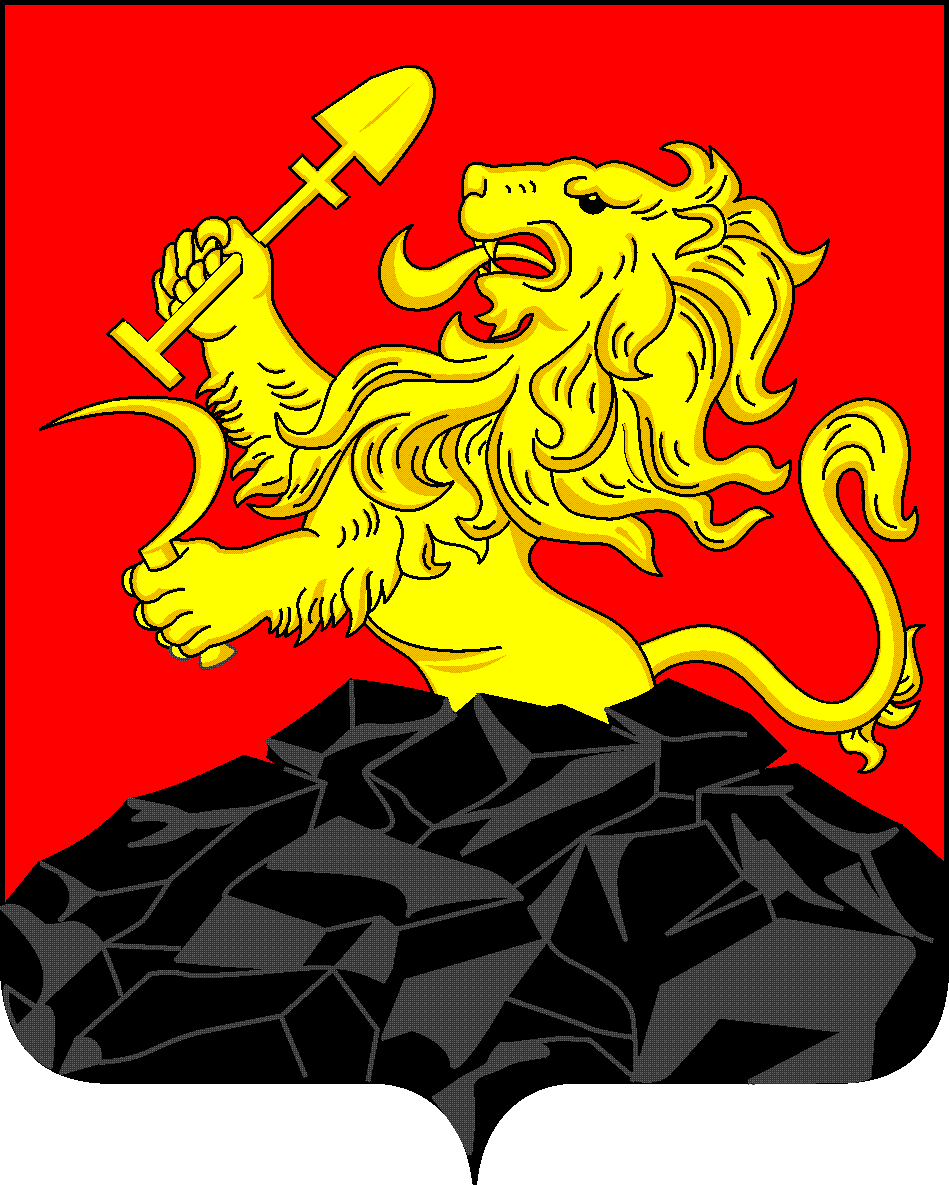 Структура налоговых и неналоговых доходов бюджета города Бородино на 2020 г. (в %)
[Speaker Notes: Решение Бородинского городского Совета депутатов № 31-342р от 20.12.2019 « О бюджете города Бородино на 2020 г и плановый период 2021-2022 гг»]